Did you know these facts about ties?
Made by: Luka Rukavina, Roko Banovac, Matej Perišić, Petar Aladić & Domagoj Jelčić
1
2
3
4
5
6
7
8
9
10
11
12
13
14
15
16
17
1. 600 Million People Wear Ties Daily
Ties are worn daily by 600 million people worldwide, underscoring their global cultural and professional significance.
Go back!
Go back!
- In 1926, the modern tie, known as "Resilio," transformed men's fashion and laid the foundation for contemporary tie design and use.
2. Modern Tie Invention (1926)
3. Honoré de Balzac's Impact (1827)
In 1827, Honoré de Balzac's "The Art of Wearing a Tie" highlighted the tie's aesthetic importance and fashion role.
Go back!
4. French Revolution Tie Colors
Tie colors symbolized political affiliation during the French Revolution, adding unique cultural and political significance.
Go back!
Go back!
Introduced in 1989, the Pratt knot is a popular, easy-to-tie, and attractive modern tie knot.
5. Pratt Knot (1989)
8
Club ties originated in 1880 at Exeter College, Oxford, evolving into an iconic tradition in educational institutions.
6. Birth of Club Ties (1880)
Go back!
7. Medical Regulations and Ties (2007)
In 2007, British hospitals banned doctors from wearing ties to enhance hygiene in healthcare settings.
Go back!
8. Early Tie-Tying Manuals (1818)
In 1818, "Neckclothitania" was one of the earliest tie-tying manuals, reflecting historical interest in tie-tying techniques.
Go back!
Wearing a white tie signifies mourning and respect in Swedish culture, primarily at funerals
9. White Ties in Swedish Culture
Go back!
Go back!
IKEA's no-tie dress code challenges traditional corporate attire expectations.
10.IKEA's No-Tie Dress Code
11. The Unusual Choking Incident (2008)
A 2008 incident involving a tie highlighted potential tie-related risks.
Go back!
Go back!
- The "Pukovnija" tie exemplifies tie design evolution across cultures.
12. Tie Designs Evolution - Pukovnija
13. Tie's Historical Presence
Trojan Column (113 AD) - The tie's historical presence is seen on the Trojan Column dating back to 113 AD.
Go back!
The bowtie, known as "Leptir-Mašna," gained its modern look during the opera "Cio-Cio-San" in 1904.
14. Bowtie's Origin (1904)
Go back!
Go back!
The French word for tie, "cravate," likely originates from the Croatian word "croat," highlighting historical ties to Croatian soldiers in the 17th century.
15. Origin of 'Cravat'
16. Innovations in Tie Production (1920s)
Jess Langsdorf's innovation in tie production in the 1920s improved durability and aesthetics.
Go back!
The tie industry is economically significant, with Americans spending around 1 billion dollars annually on ties. The average tie costs about 10 USD, while the world's most expensive tie costs 220,000 USD.
17. Economic Impact of Tie Industry
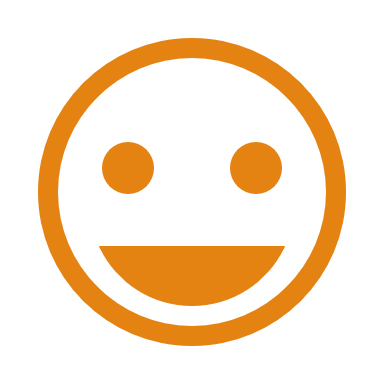 Thank you for your attention
Have a great day!